Аа
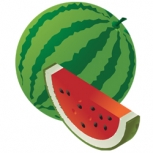 Арбуз
Бб
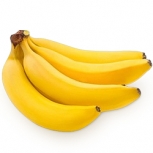 Банан
Вв
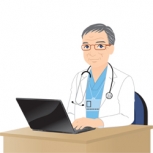 Врач
Гг
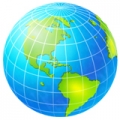 Глобус
Дд
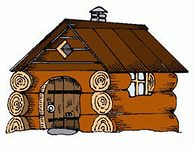 Дом
Ее
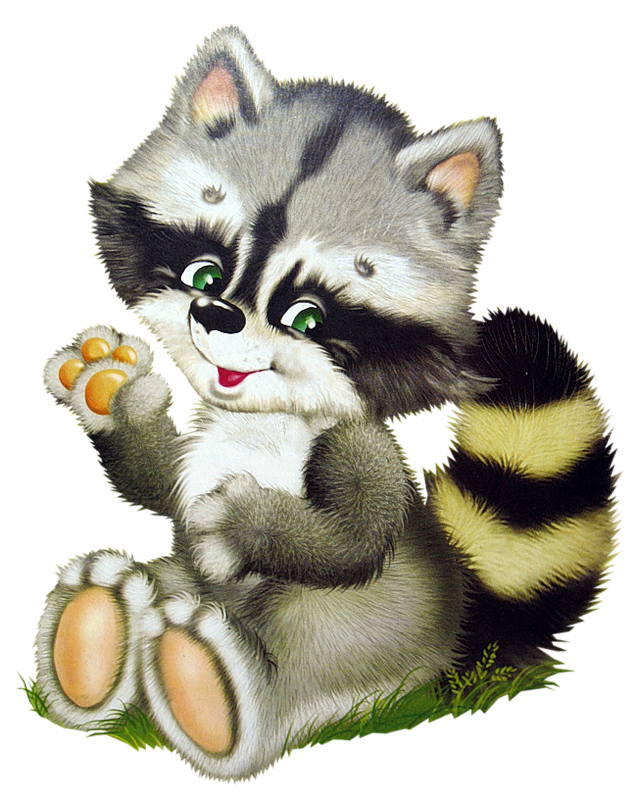 Енот
Ёё
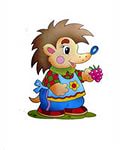 Ёж
Жж
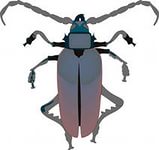 Жук
Зз
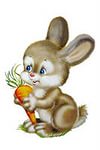 Заяц
Ии
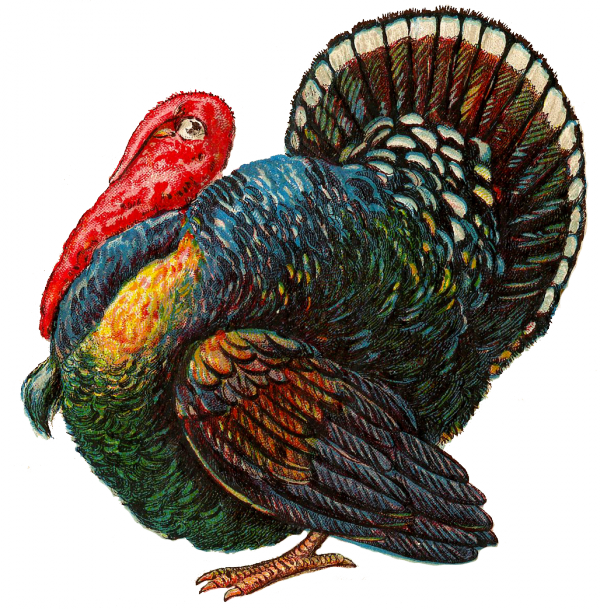 Индюк
Йй
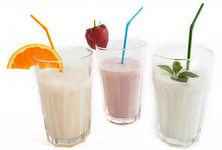 Йогурт
Кк
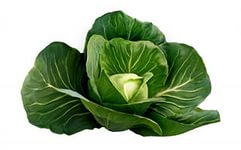 Капуста
Лл
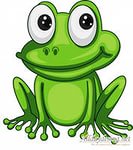 Лягушка
Мм
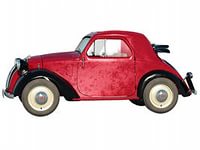 Машина
Нн
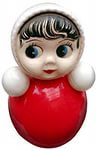 Неваляшка
Оо
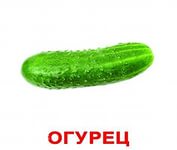 Огурец
Пп
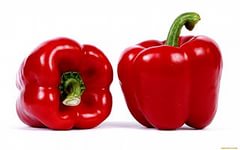 Перец
Рр
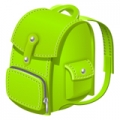 Рюкзак
Сс
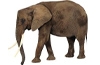 Слон
Тт
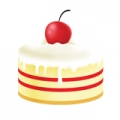 Торт
Уу
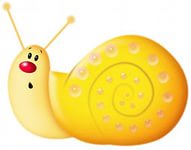 Улитка
Фф
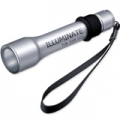 Фонарик
Хх
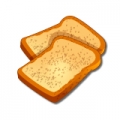 Хлеб
Цц
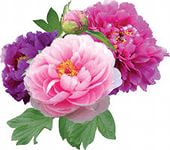 Цветы
Чч
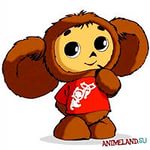 Чебурашка
Шш
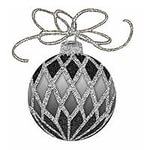 Шар
Щщ
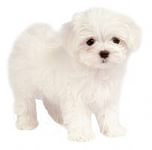 Щенок
Ъ
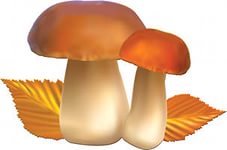 Съедобныегрибы
Ы
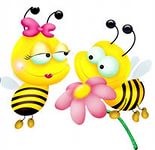 Осы
Ь
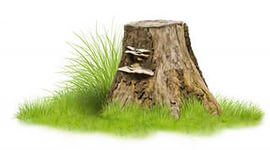 Пень
Ээ
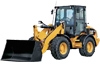 Экскаватор
Юю
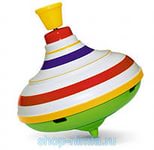 Юла
Яя
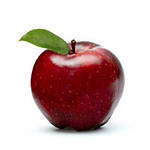 Яблоко